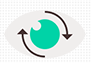 О порядке проведения мероприятий налогового контроля в рамках выездных налоговых проверок и характерных нарушениях законодательства о налогах и сборах, выявленных в ходе проведения налоговых проверок
начальник контрольного отдела № 1 УФНС России по Ханты-Мансийскому автономному округу – Югре 
Ю.В. Замородских
Принципы риск-ориентированного подхода
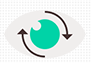 12 критериев риска
Концепция системы планирования выездных налоговых проверок
(Приказ ФНС России от 30.05.2007 № ММ-3-06/333)
Отказ от тотального контроля
Комплексный анализ ФХД
Повышение эффективности государственного контроля и обеспечение соблюдения налогового законодательства
Информирование налогоплательщиков об установленных рисках
Снижение административной нагрузки на бизнес
Проведение рабочих встреч по самостоятельному уточнению налоговых обязательств
Сокращение финансовых издержек налогоплательщиков
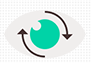 ИТОГИ ВЫЕЗДНОГО НАЛОГОВОГО КОНТРОЛЯ
ПОСТУПЛЕНИЯ ПО КОНТРОЛЬНО-АНАЛИТИЧЕСКОЙ 
РАБОТЕ, млн. руб.
ЭФФЕКТИВНОСТЬ ВЫЕЗДНЫХ ПРОВЕРОК, 
млн. руб. на 1 выездную налоговую проверку
ОХВАТ ВЫЕЗДНЫМИ НАЛОГОВЫМИ ПРОВЕРКАМИ  
ЮРИДИЧЕСКИХ ЛИЦ И ИНДИВИДУАЛЬНЫХ ПРЕДПРИНИМАТЕЛЕЙ
0,13%
71 тыс.
8 месяцев 2022 года
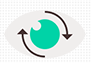 Анализ выездных налоговых проверок, проведенных совместно с органами внутренних дел
за 1 полугодие 2022 года
УВЕЛИЧЕНИЕ КОЛИЧЕСТВА  СОВМЕСТНЫХ ВЫЕЗДНЫХ  ПРОВЕРОК
Доля совместных ВНП в общем количестве проверок
1 пг. 2022 г.
93,5%
72
ПОСТУПИЛО
1 пг. 2021 г.
30
76,9%
1 061 
млн. руб.
БОЛЬШЕ
В 2,3 РАЗА
ЗА 1 ПГ. 2022 ГОДА ВОЗБУЖДЕНО 19 УГОЛОВНЫХ ДЕЛ ПО ВНП, ПРОВЕДЕННЫМ СОВМЕСТНО С ОРГАНМИ ВНУТРЕННИХ ДЕЛ
Мероприятия налогового контроля, проводимые в ходе выездных налоговых проверок
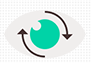 Emotivity
Saturnis composed mostly of hydrogen and also helium
Нарушения, выявляемые в ходе проверок налогоплательщиков, применяющих  специальные налоговые режимы
ПСН
ЕНВД
УСН
Формальное деление площадей между взаимозависимыми лицами = превышение показателя торговой площади (более 150 кв.м.) - пп. 6 п. 2 ст. 346.26 НК РФ. 
Превышение предельной величины транспортных средств, оказывающих услуги (более 20 ед.)
Несоответствие фактически осуществляемого вида деятельности виду деятельности, на который выдан патент (п. 2 ст. 346.25, п. 2 ст. 346.43 НК РФ).
Превышение предельной величины дохода.
Не учтены доходы, полученные от продажи объектов недвижимого имущества, реализации товаров (ст. 209, п. 1 ст. 210 НК РФ.
Неправомерное применение ЕНВД при передачи ТС в аренду; оказании услуг специализированной техникой
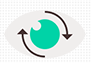 Схемы уклонения от уплаты налогов, устанавливаемые налоговыми органами в рамках выездных проверок
Вовлечение налогоплательщиками в финансово-хозяйственный оборот формально-легитимных организаций с целью завышения расходов по налогу на прибыль организаций и вычетов по НДС (ст. 54.1 Налогового кодекса)
Агрессивные способы налоговой оптимизации
Создание «схемы», направленной на увеличение стоимости товаров при выстраивании фиктивных цепочек товаров для искусственного завышения налоговых вычетов по НДС и увеличения расходов по налогу на прибыль организаций
Схема, связанная с формальным разделением («дроблением») бизнеса с целью применения льготного режима налогообложения
Спасибо за внимание!